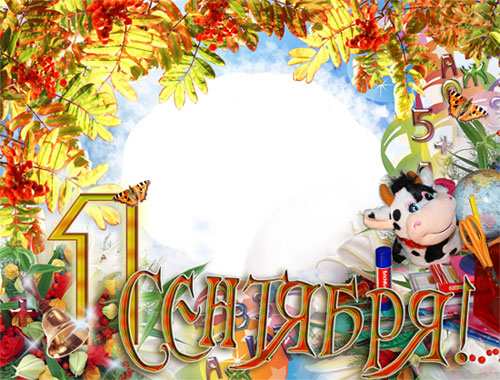 День Знаний
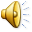 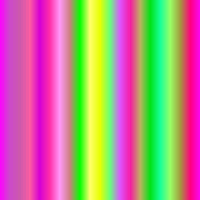 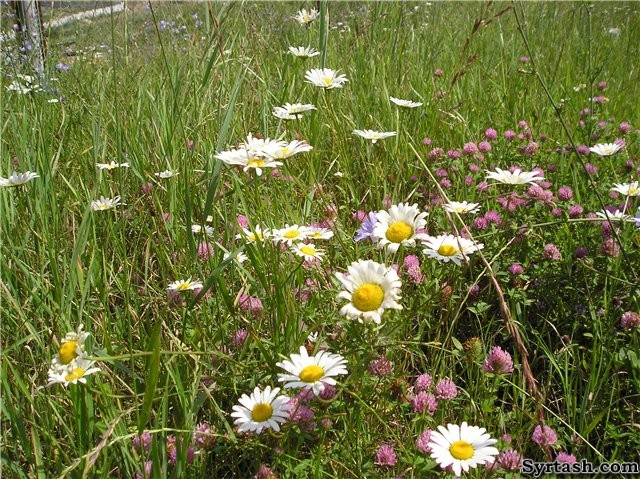 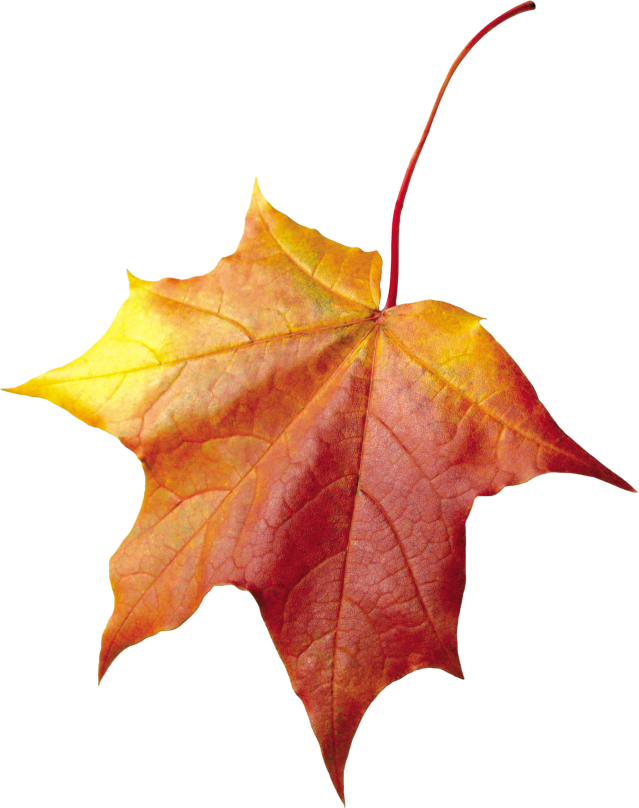 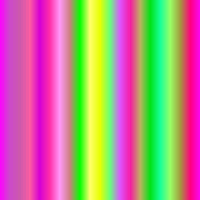 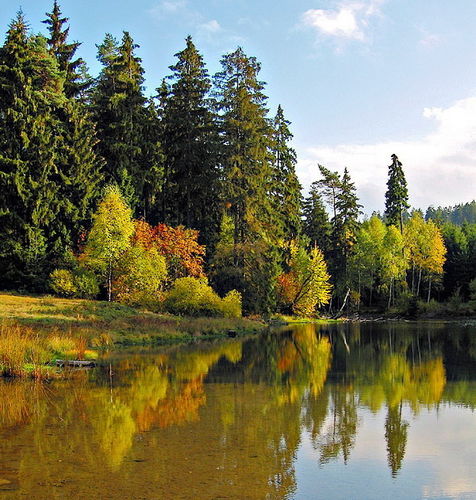 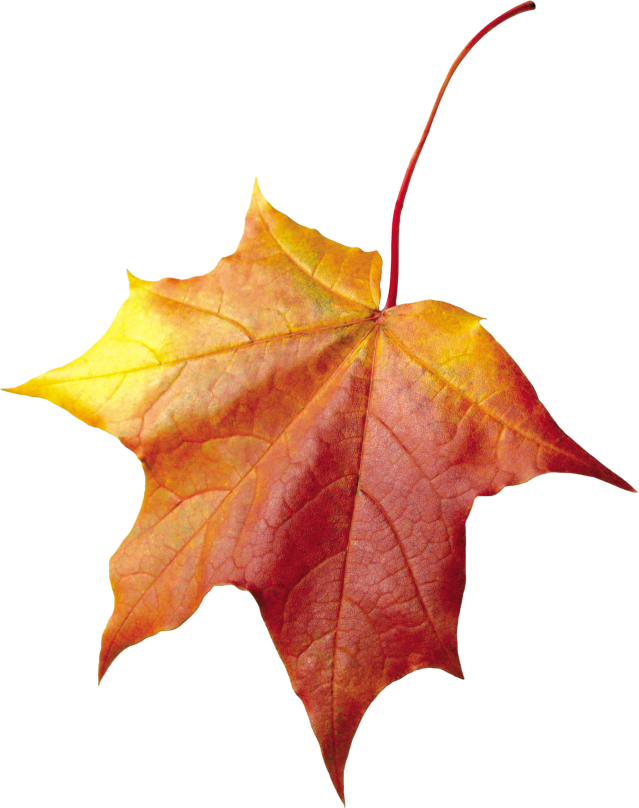 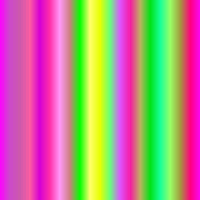 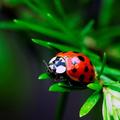 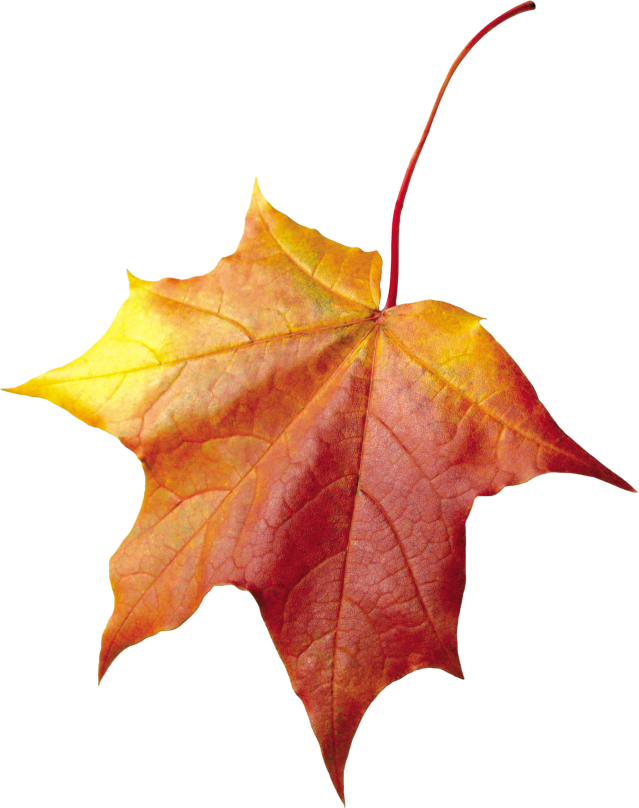 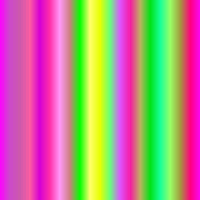 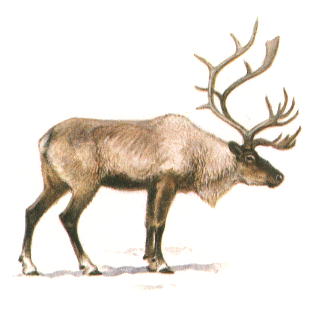 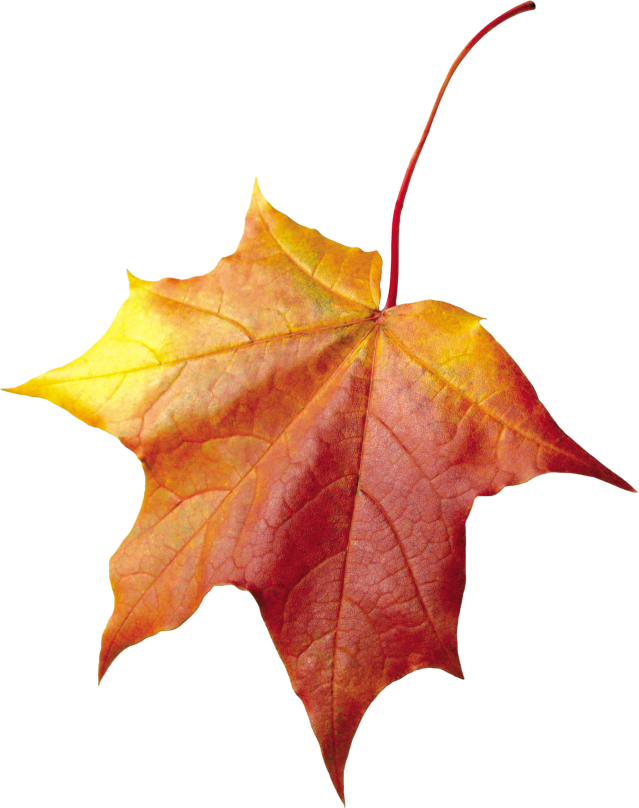 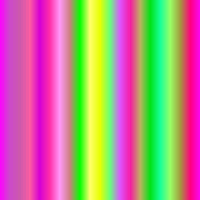 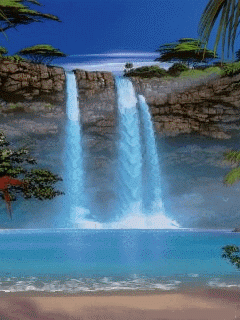 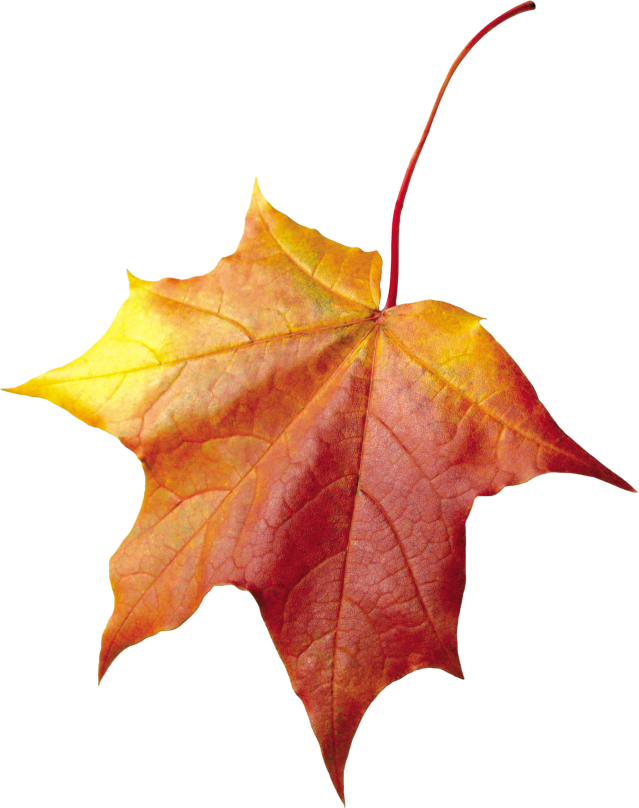 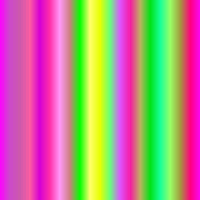 СПАСТИ И СОХРАНИТЬ!
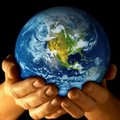 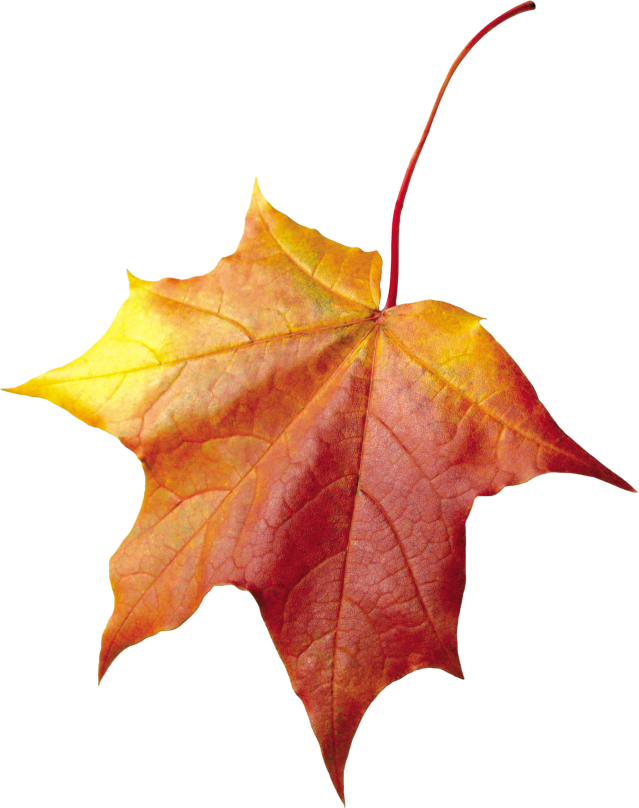 ПРИРОДА
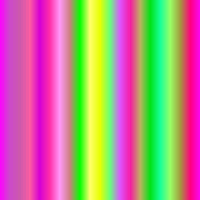 Охрана 
окружающей 
среды
ТЕМА:
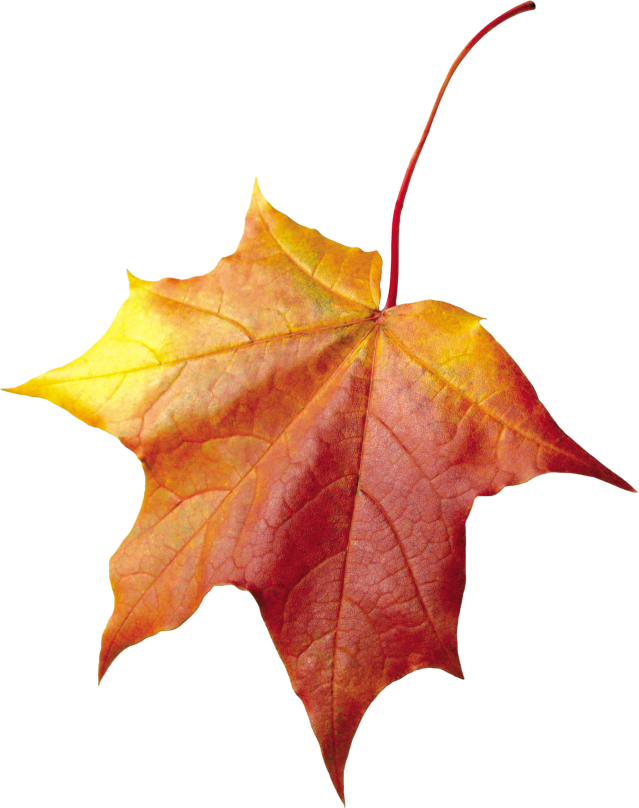 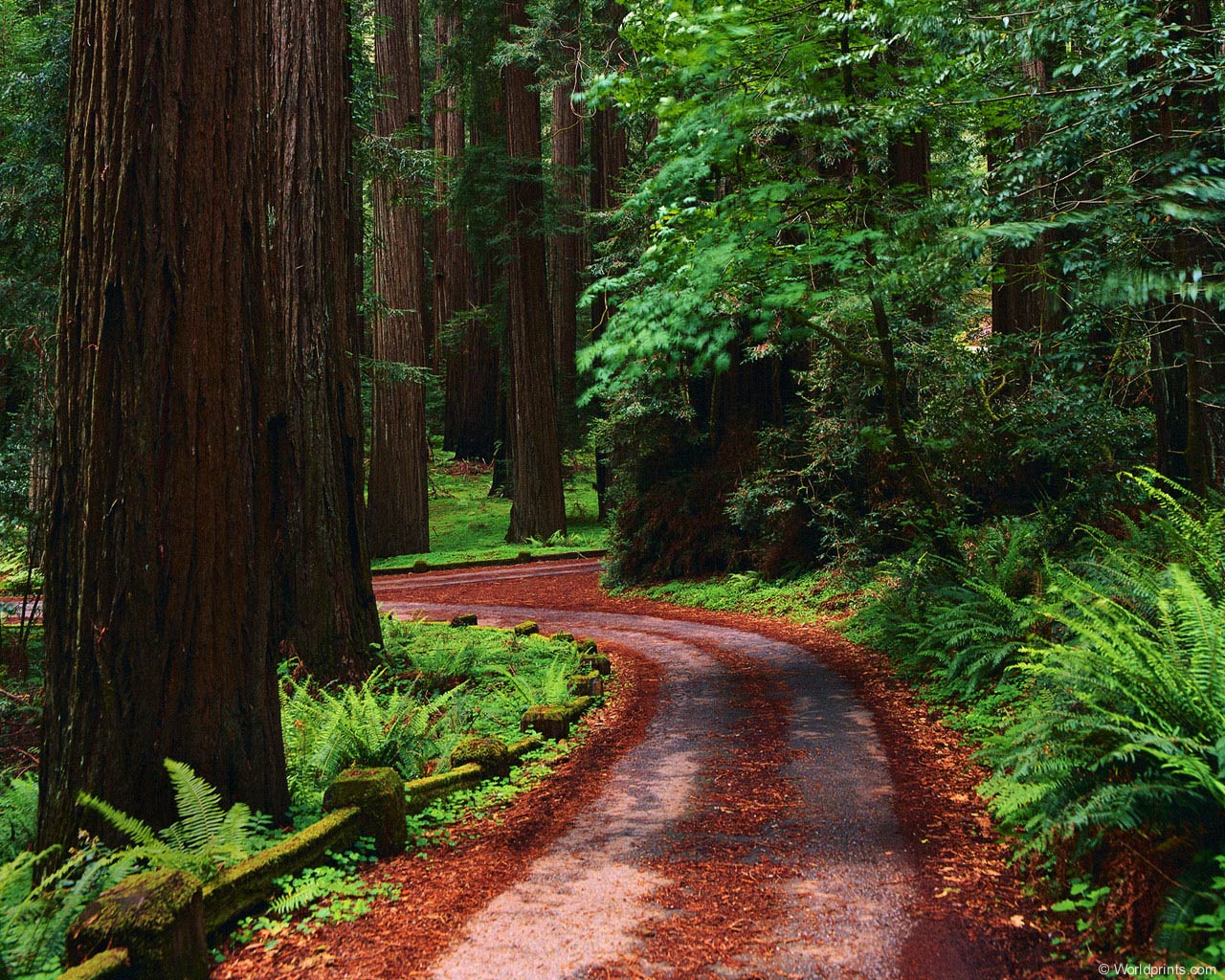 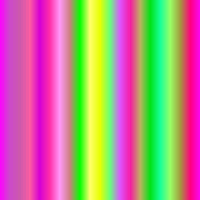 Лес – это дом для животных
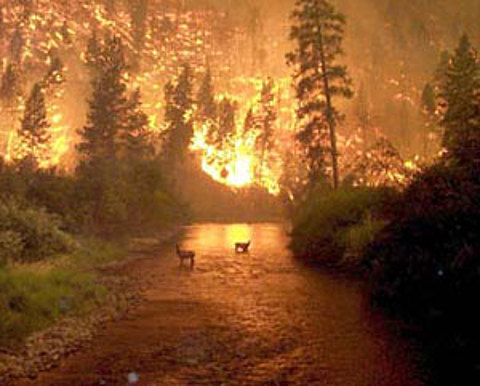 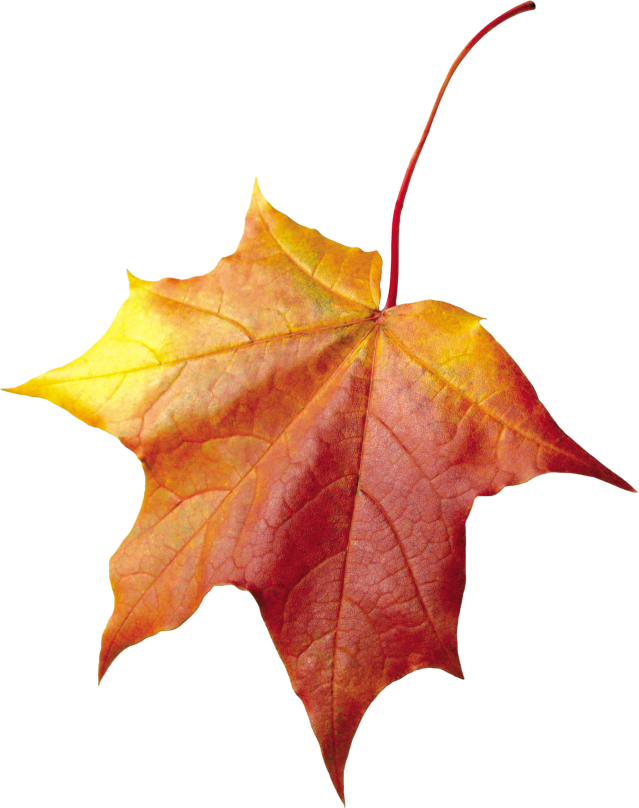 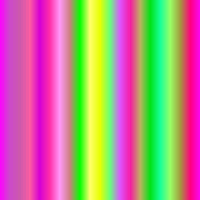 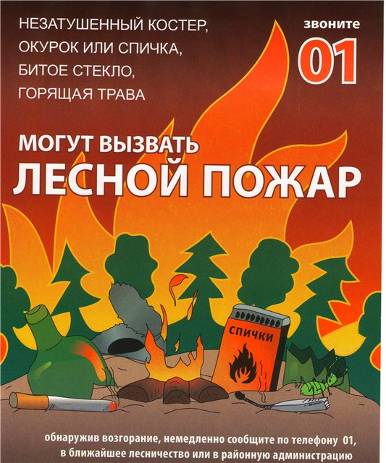 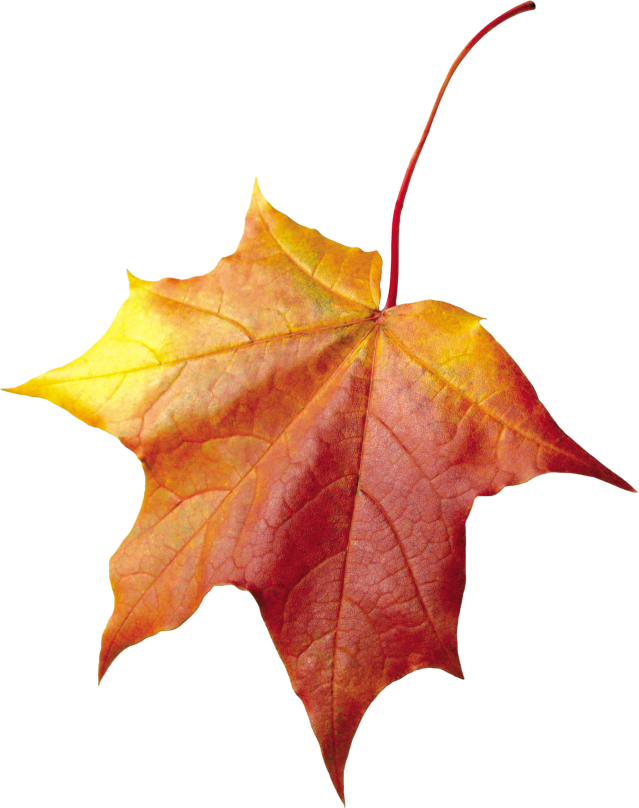 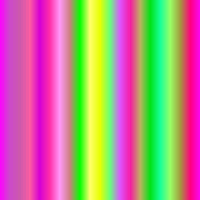 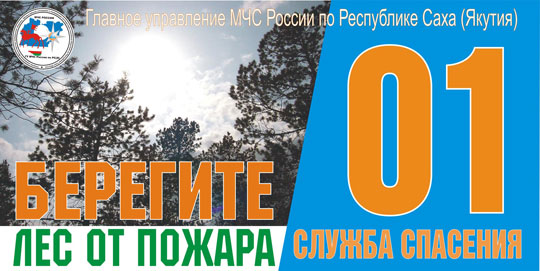 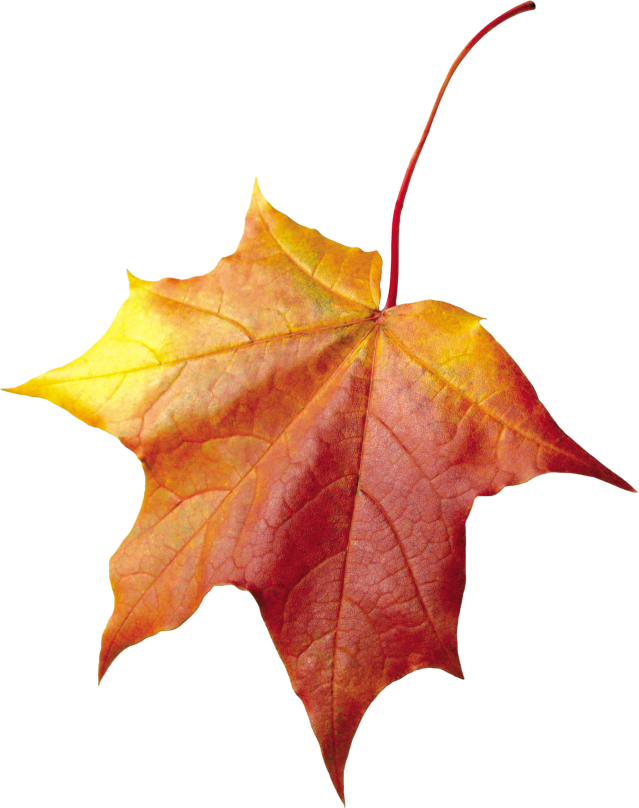 ЛЕС – это наше богатство
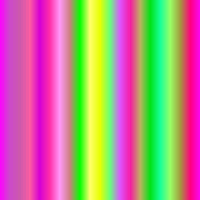 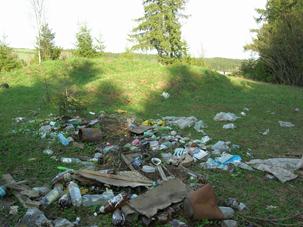 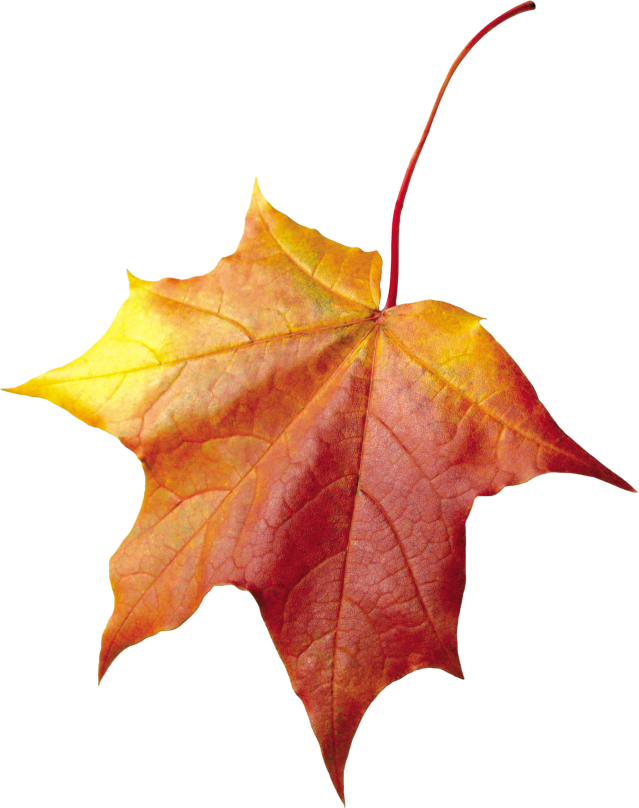 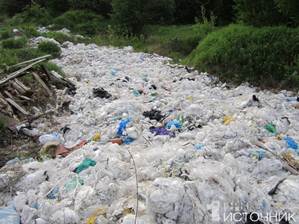 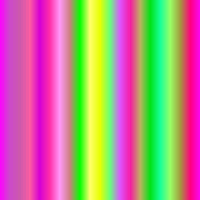 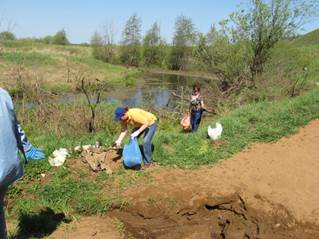 Друзья
природы
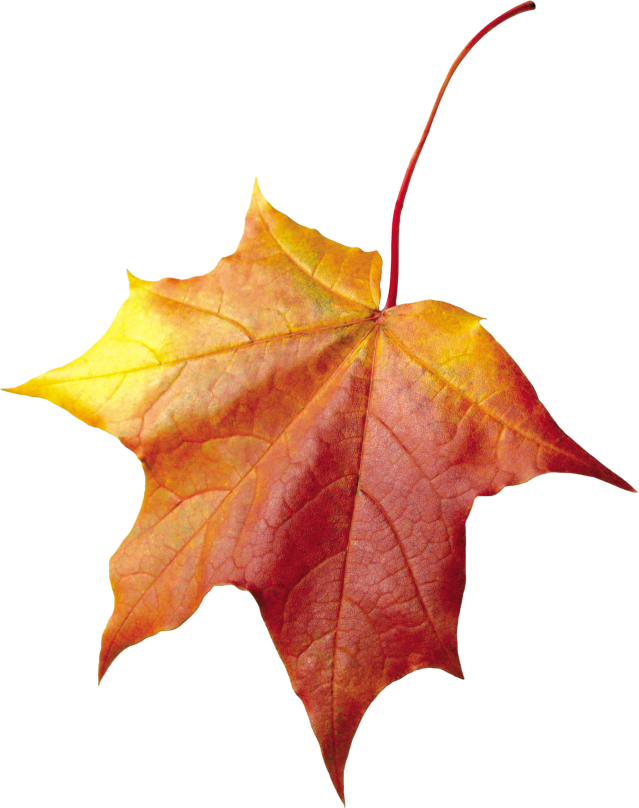 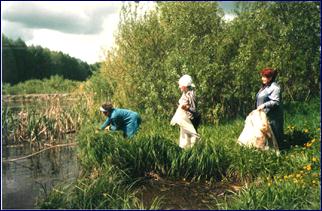 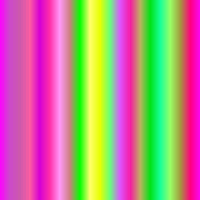 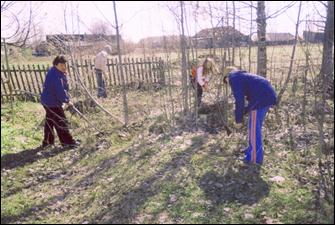 Радость
общения
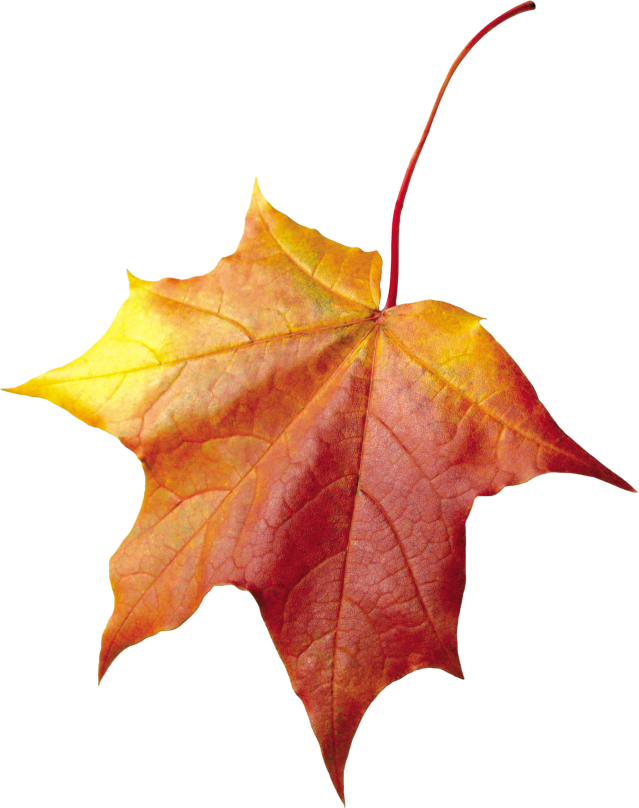 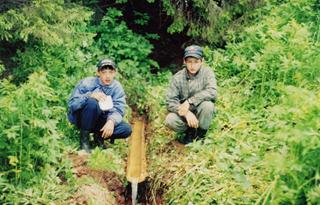 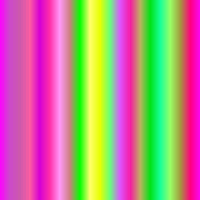 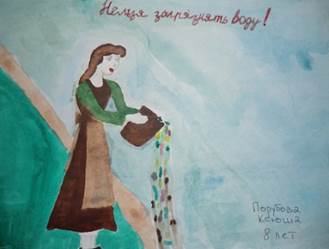 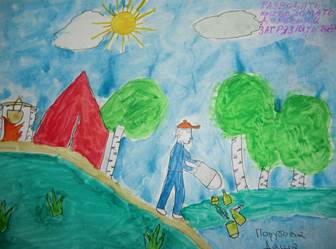 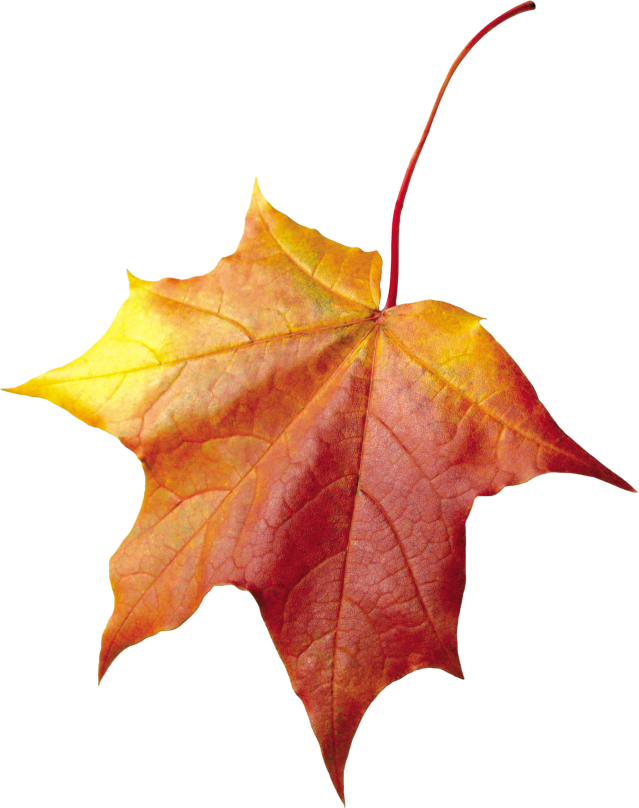 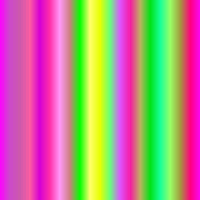 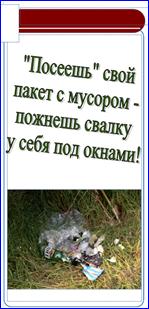 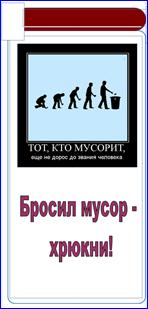 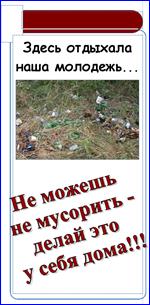 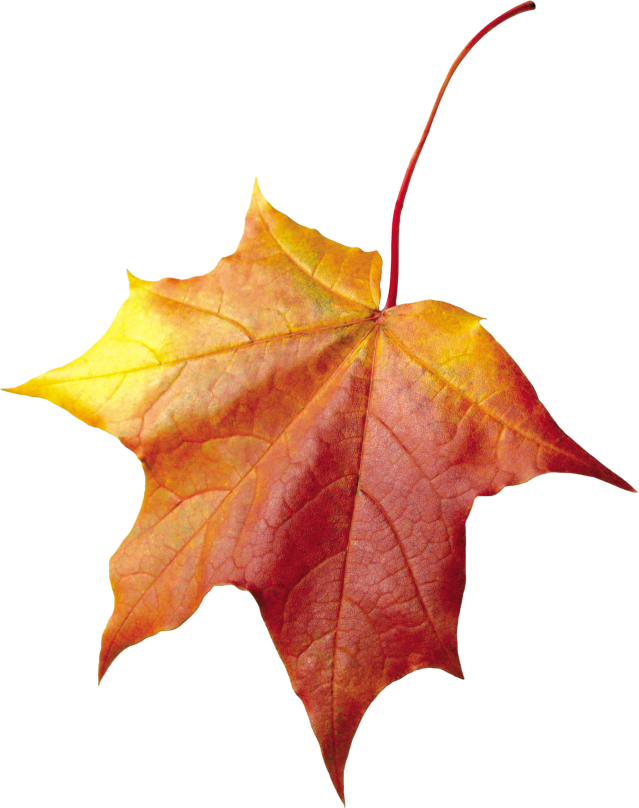 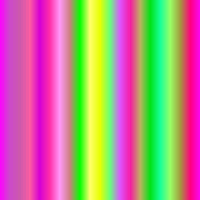 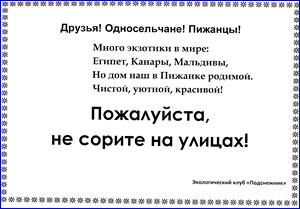 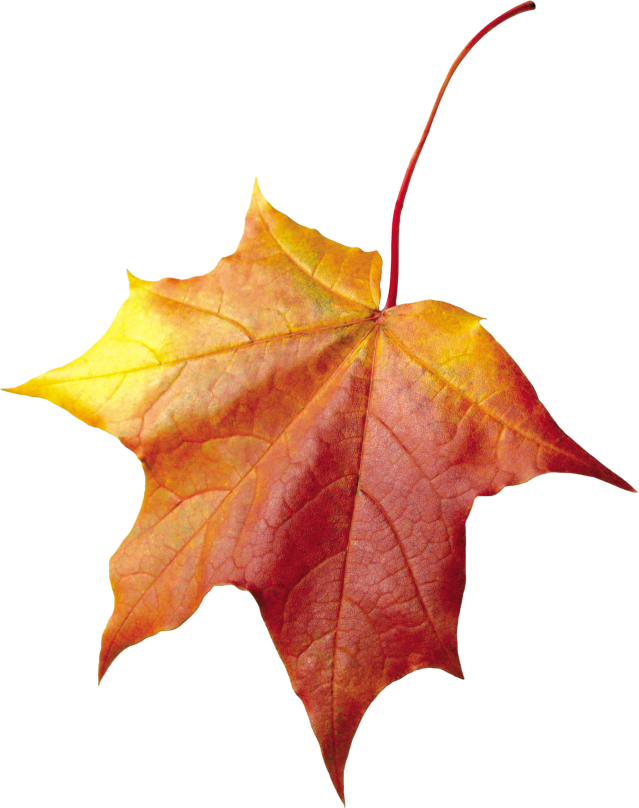 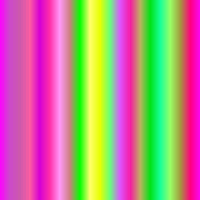 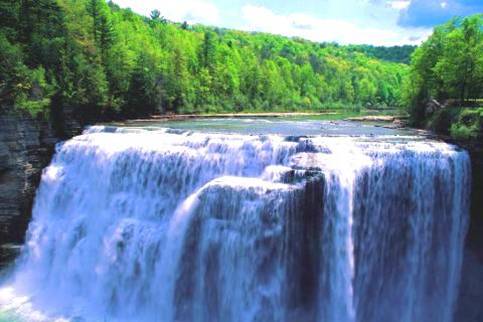 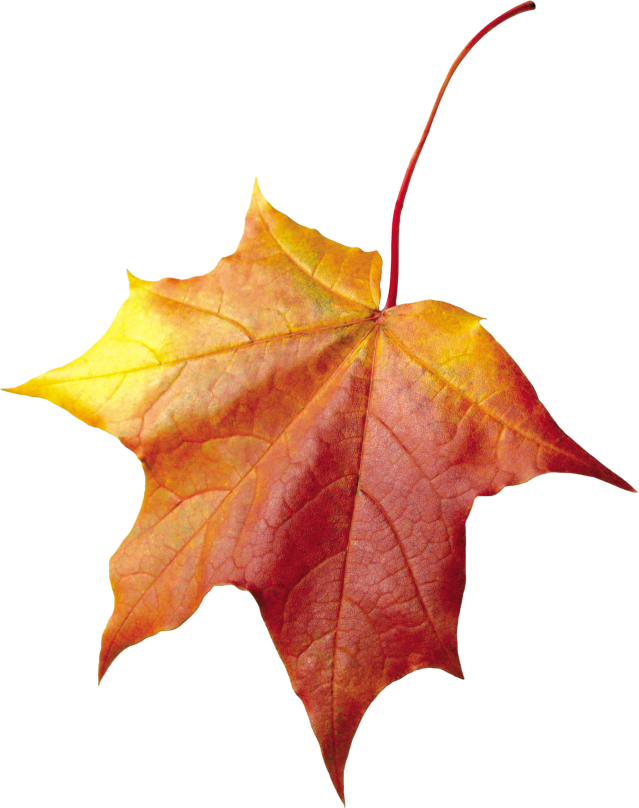 Охраняйте 
окружающую среду!